ГБДОУ №27 Красногвардейского района
Санкт-Петербург
Страна сказок и красок
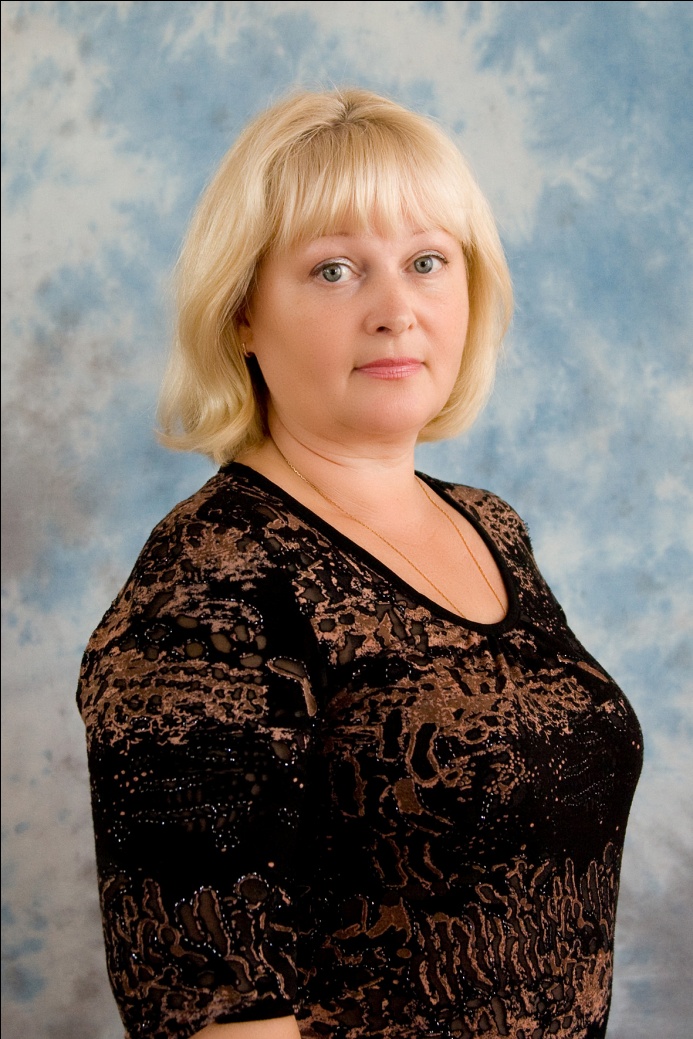 Воспитатель 
высшей квалификационной категории
Морозова Ирина Анатольевна
2012 год
Что такое иллюстрация?
Иллюстрация – это рисунок или любое изображение, помещенное в книге.
Слово это происходит от латинского "illustratio" - освещение, наглядное изображение.
Их назначение - помочь понять то, что сказано в тексте, осветить его содержание, сделать ясным, наглядным.
Кто такой художник-иллюстратор
Художник-иллюстратор детских книг – это человек который украшает книгу яркими красочными рисунками.
Иллюстрация – это рисунок или любое изображение, помещенное в книге.
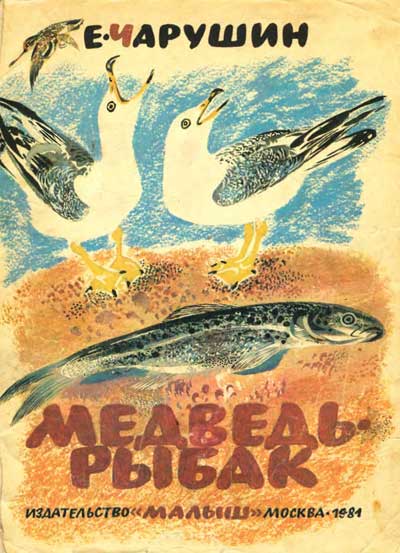 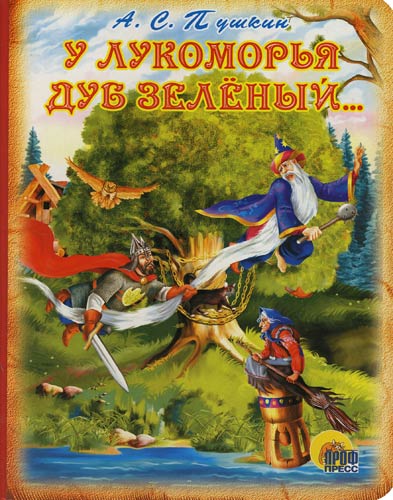 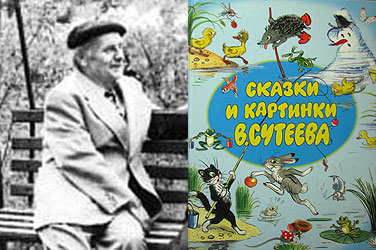 Раньше картины художников хранились только в музеях, а сейчас мы можем видеть их в книгах, журналах, газетах и календарях.
Евгений ИвановичЧарушин
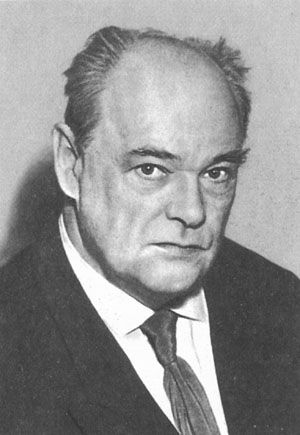 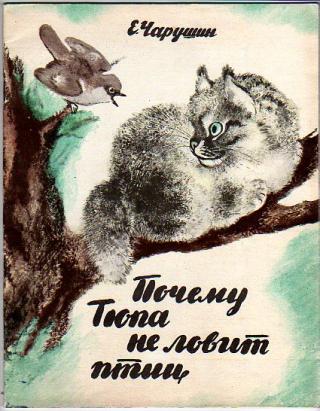 Евгений Иванович Чарушин (1901-1965) не только художник-иллюстратор, но и автор многих рассказов о животных.
Десткие годы
Родился будущий писатель и художник в Вятке в семье губернского архитектора. 
Сколько разных животных перебывало в их деревенском двухэтажном доме!
Чарушин рос "с карандашом и кистью в руках". А на рисунках его чаще всего были все те же собаки, медведи и прочие замечательные звери.
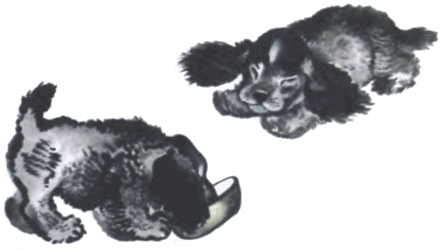 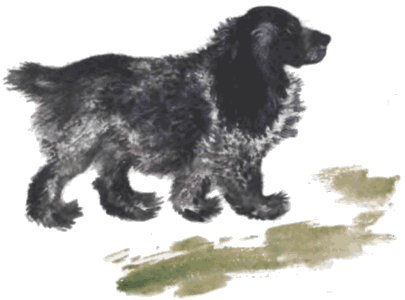 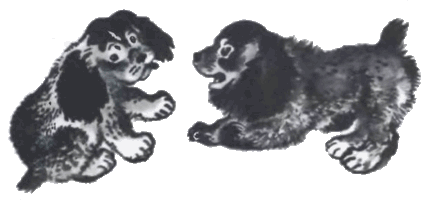 Творчество Е. Чарушина
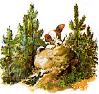 Е. Чарушин очень много рисовал. Одну работу приобрела даже Третьяковская галерея.
В 1928 г. выходит первая книга с иллюстрациями Чарушина ( рассказ В.Бианки " Мурзук"). За ней последовал ряд других, среди которых были две собственные книжки-картинки "Вольные птицы" и "Разные звери".
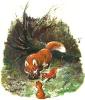 Первые книжки
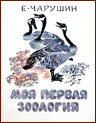 ХУДОЖНИК - АНИМАЛИСТ
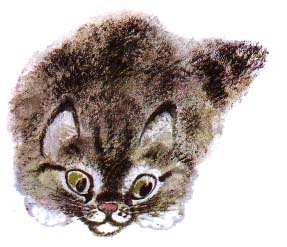 Художник, который рисует животных, называется анималист. Чарушин был прекрасным анималистом. Он, по сути, создал новый тип анималистической книги для детей  (маленький рассказ о маленьком животном для маленьких детей), Художник наблюдал за животными, часто бывал в зоопарке и выполнял множество рисунков с натуры.
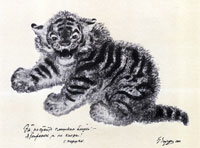 Иллюстрации к произведениям Е. Чарушина
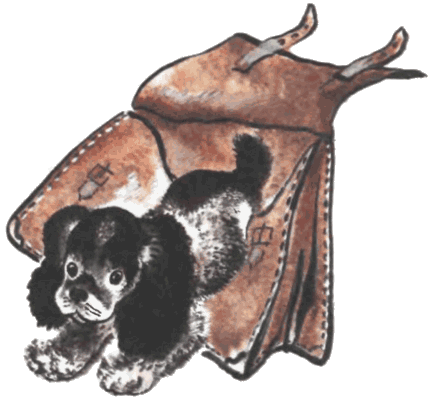 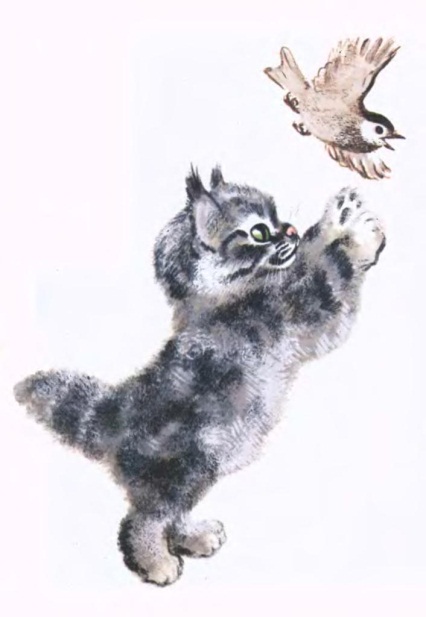 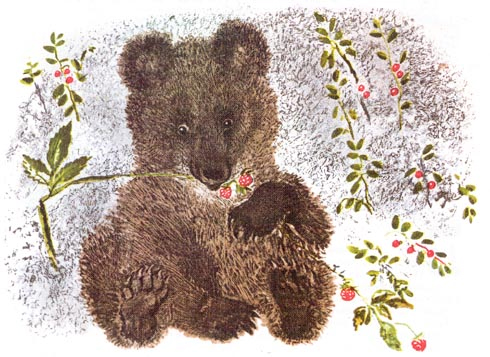 Животные на рисунках Евгения Чарушина очень нежные, добрые, ласковые, мирные.
Сутеев Владимир Григорьевич
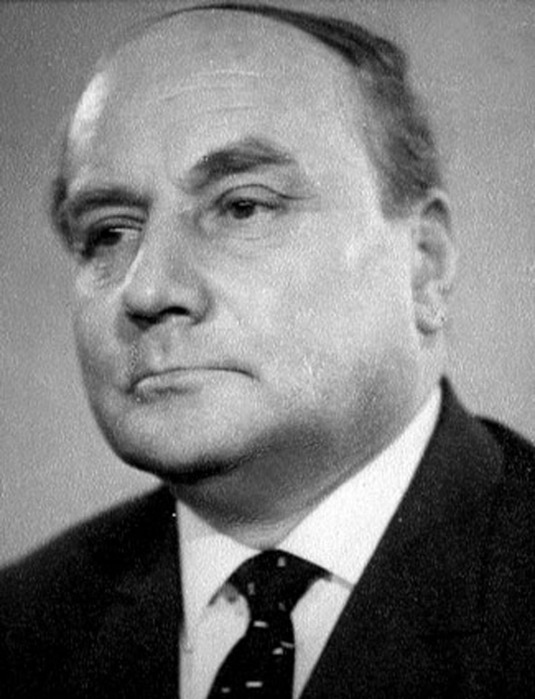 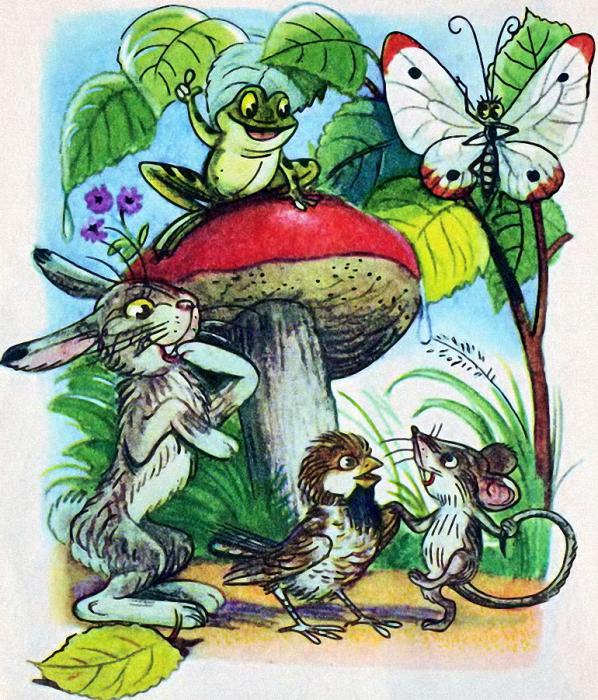 Сутеев Владимир Григорьевич (05.07.1903 – 08.03.1993г.) – автор многих детских рассказов, художник-иллюстратор, сценарист, мультипликатор.
Сутеев Владимир Григорьевич
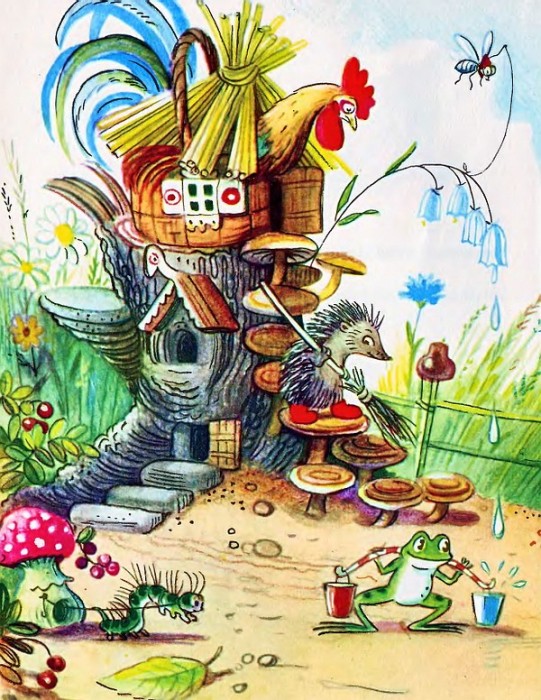 Замечательный детский художник и писатель Владимир Григорьевич Сутеев родился в 1903 году в  Москве в семье врача, доктора медицины. 
Он с детства увлекался рисованием. С юношеских лет сотрудничал как художник иллюстратор со многими детскими журналами.
Художник-мультипликатор
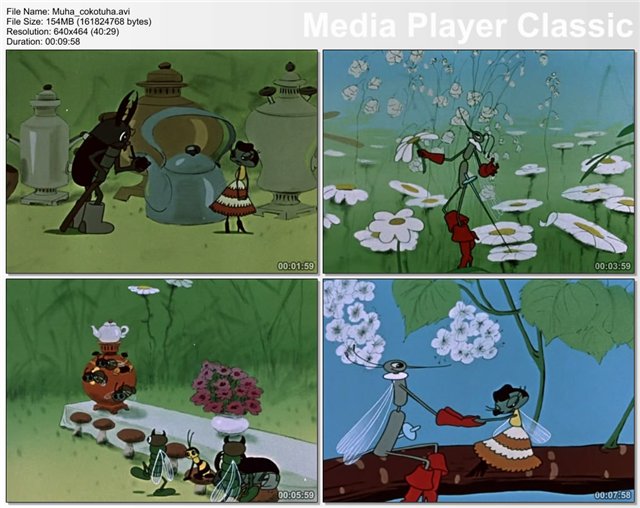 Известность ему принесла работа над мультфильмом «Муха-Цокотуха».
Художник-иллюстратор
Много и плодотворно художник работает как иллюстратор произведений классиков отечественной и зарубежной детской  литературы – К. Чуковский, С. Маршака, С. Михалкова, В. Берестова, Дж. Родари,  А. Прейсена, Л. Муур.
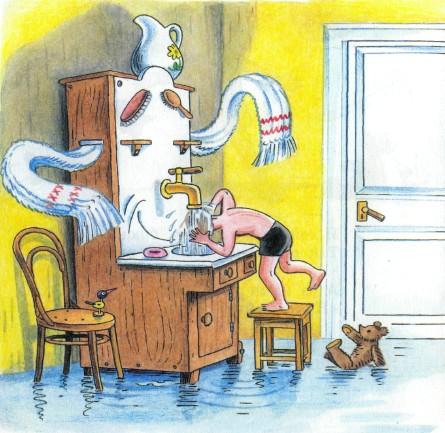 К. И. Чуковский «Мойдодыр»
Творчество В. Сутеева
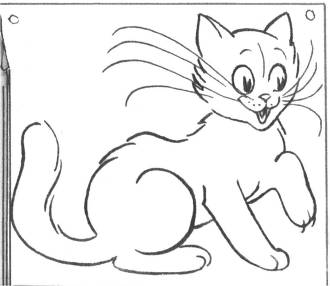 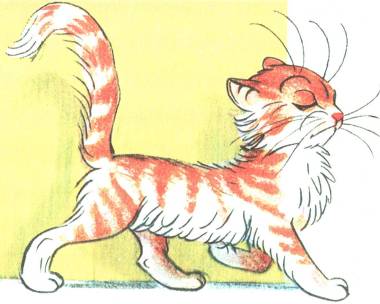 Книги В. Г. Сутеева                               переведены более чем на тридцать языков. Веселые, добрые книжки В.Г. Сутеева знают и любят дети в разных уголках мира.
«… Важна не палка, а умная голова да доброе сердце!» - говорит Владимир Сутеев словами своего героя из сказки «Палочка-выручалочка» детям, которые только вступают в жизнь и только учатся отличать добро от зла.
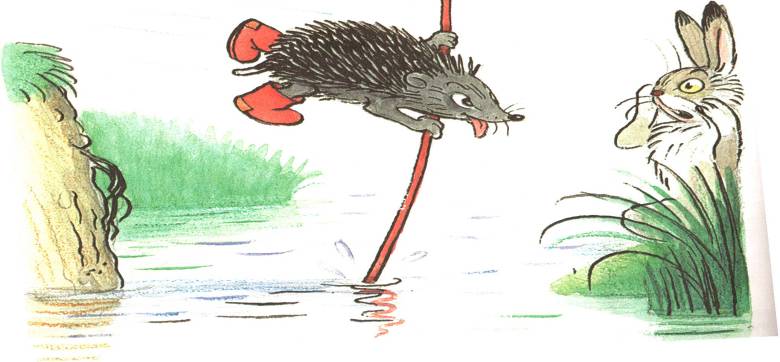 Юрий Алексеевич Васнецов
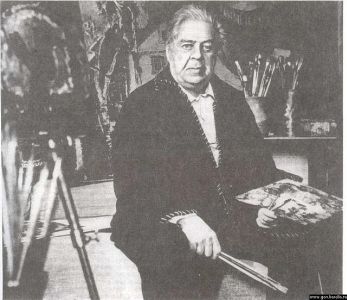 Юрий Алексеевич Васнецов (1900-1973)  - художник иллюстратор к многим русским народным сказкам и произведениям А. С. Пушкина.
Сказочный художник детства
Ю.А. Васнецов родился в старинном русском городе Вятка. Любовь к народному творчеству сохранилась у Васнецова на всю жизнь. Сказки, которые он слышал в детстве, впечатления детских лет  всегда жили в его сердце и воплощались в фантастических сказочных образах в его рисунках.
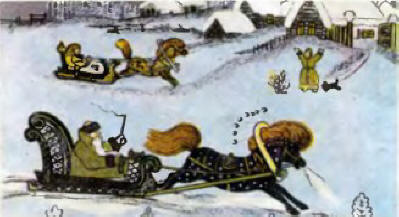 Творчество Ю. А. Васнецова
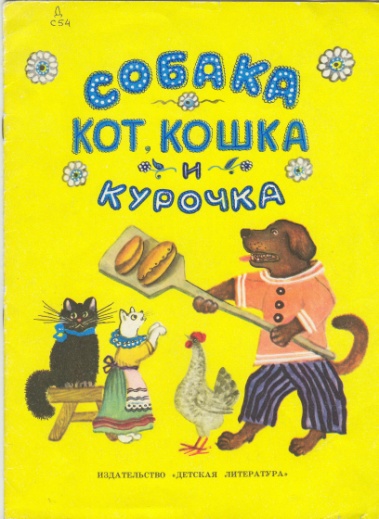 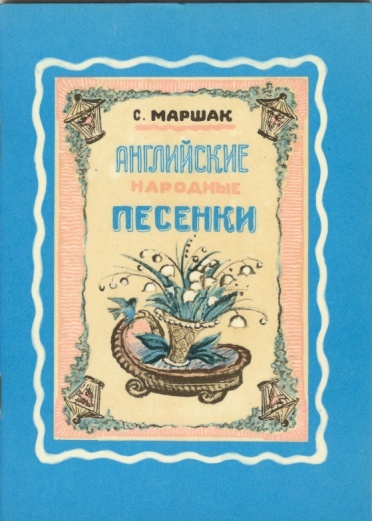 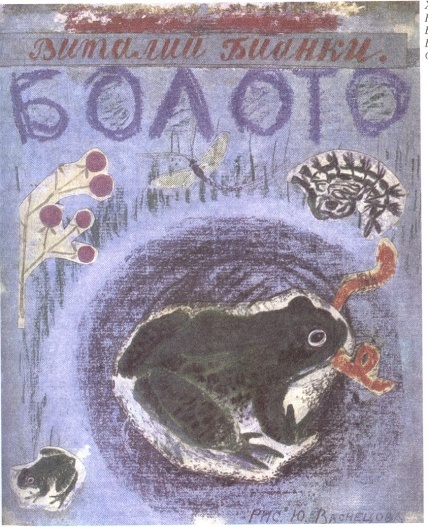 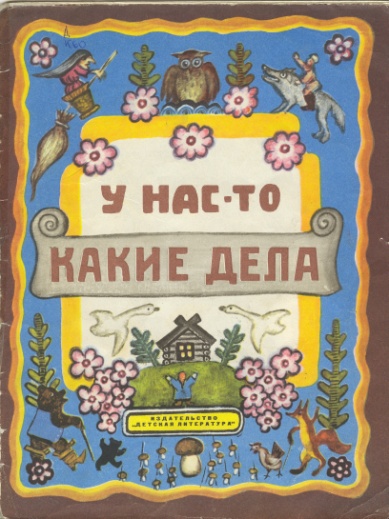 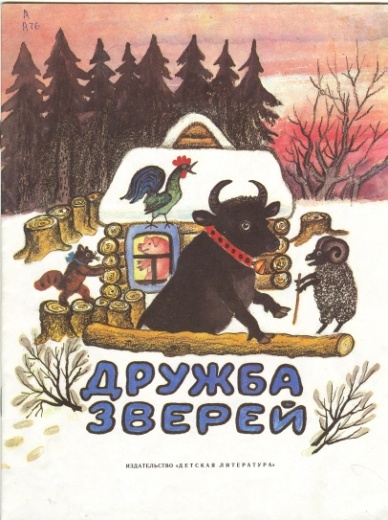 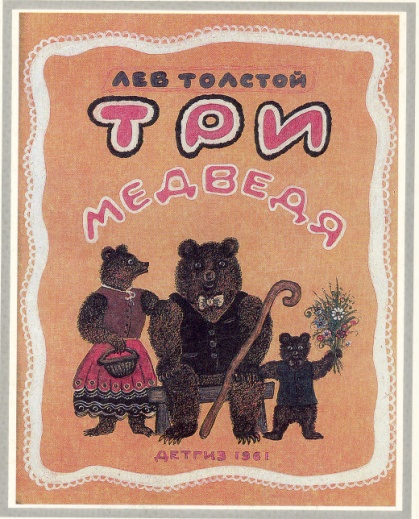 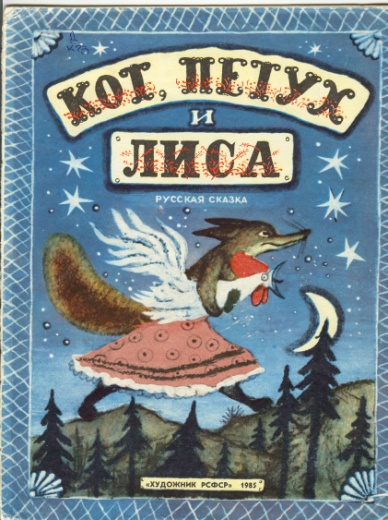 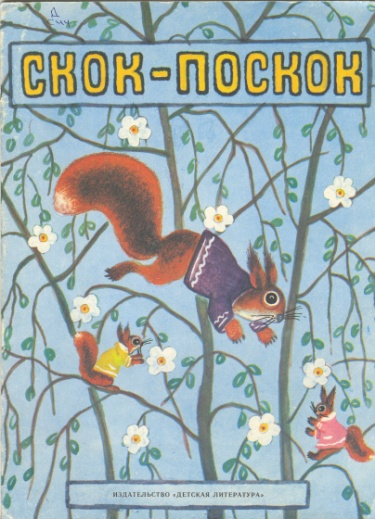 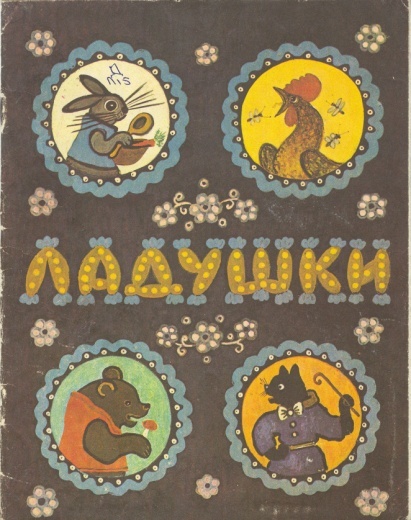 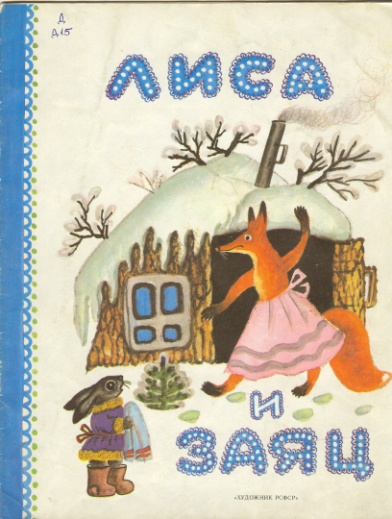 В стране Фантазий и Затей
На что похожа туча?
Чем привлекателен мир болота?
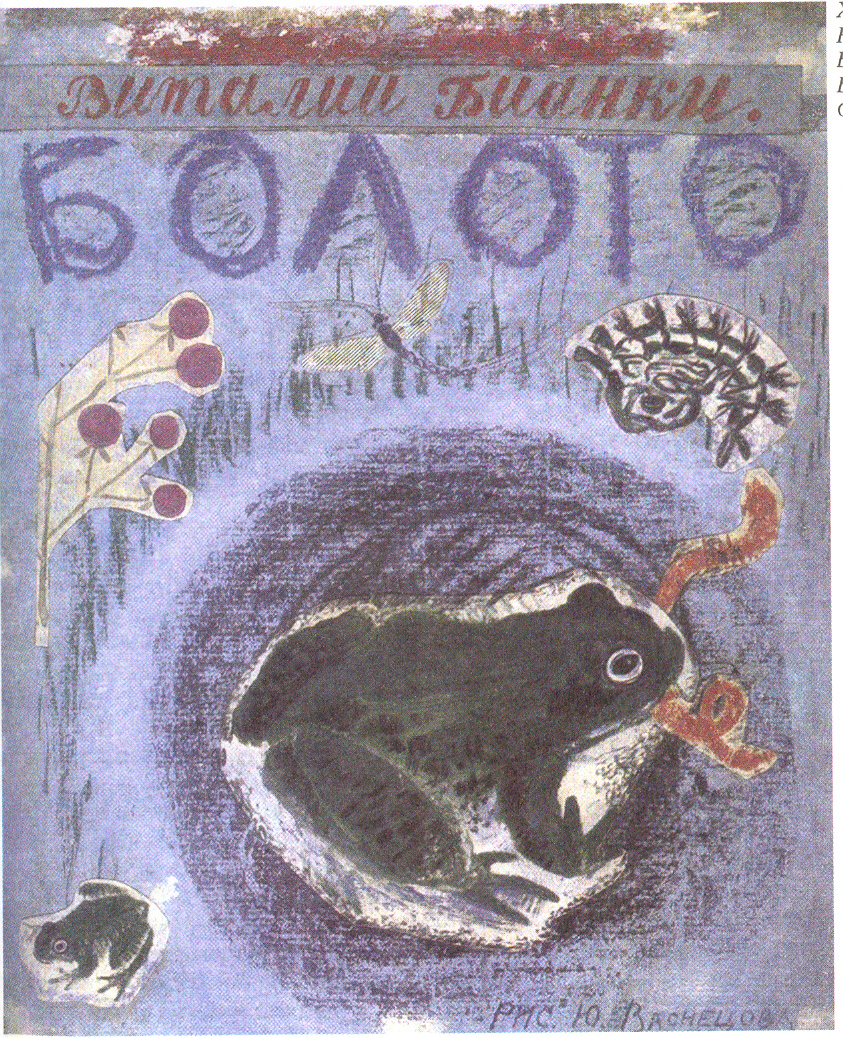 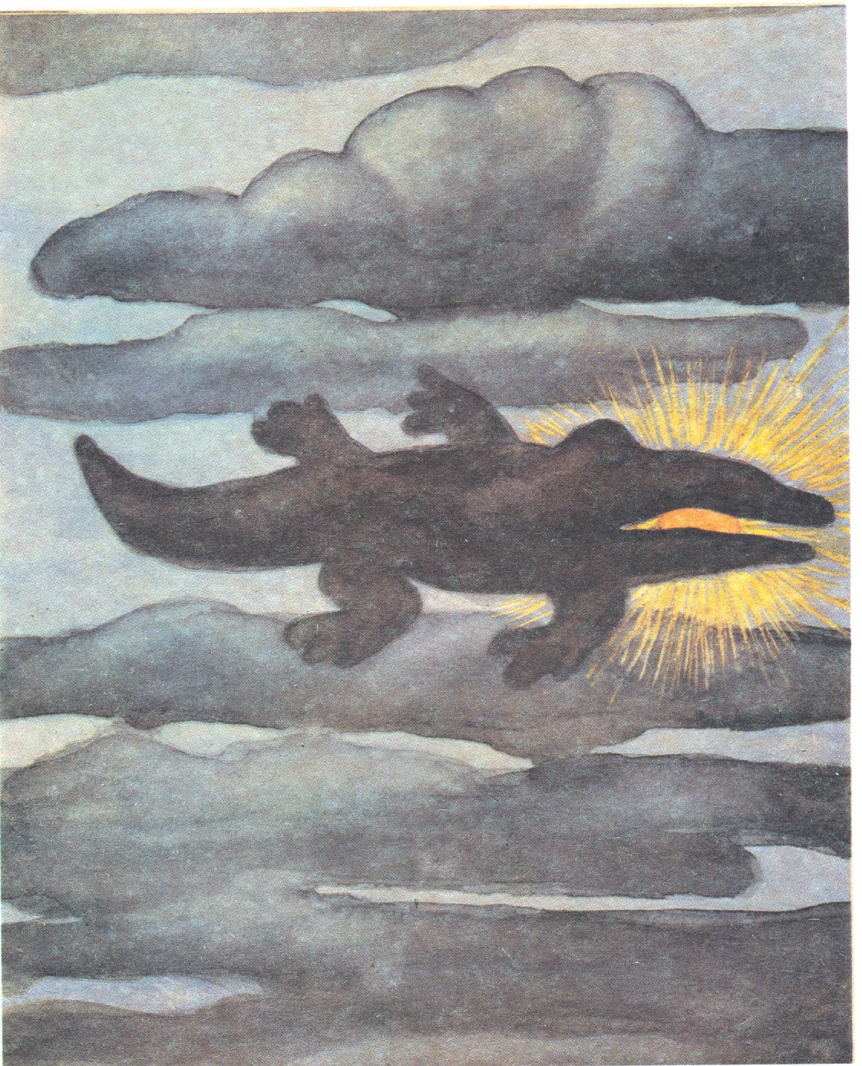 В стране Фантазий и Затей
Как изображены сказочные персонажи?
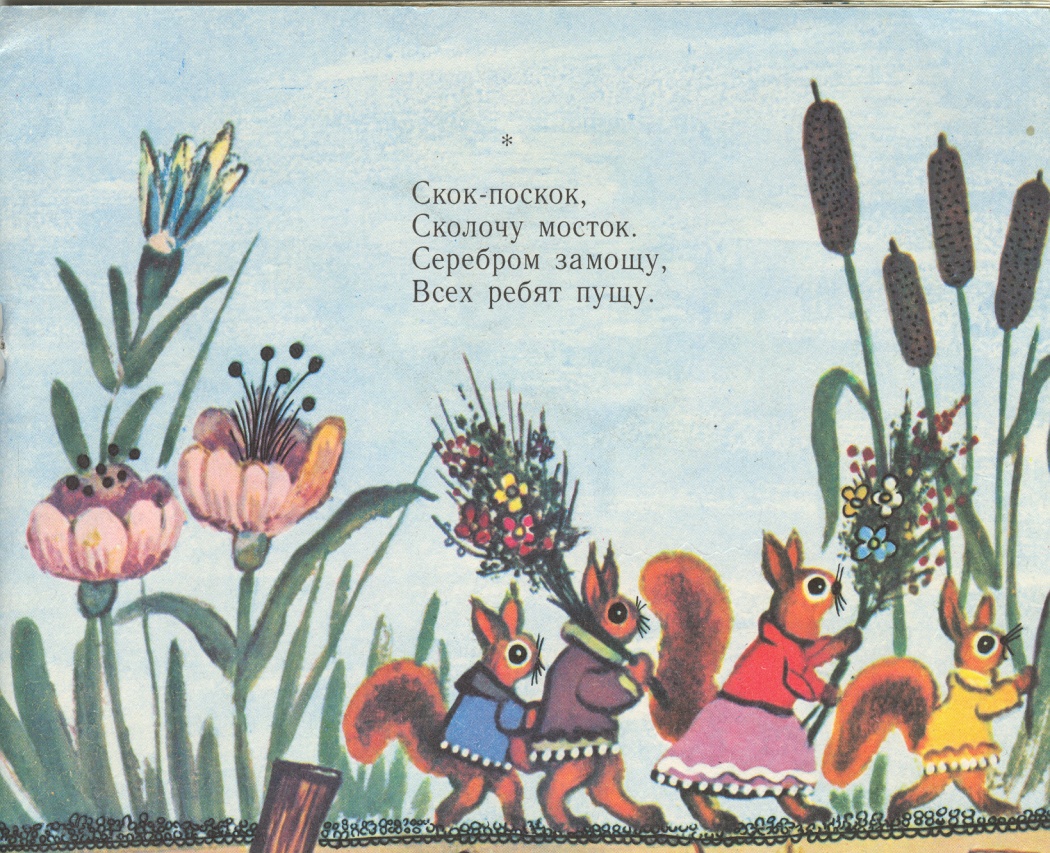 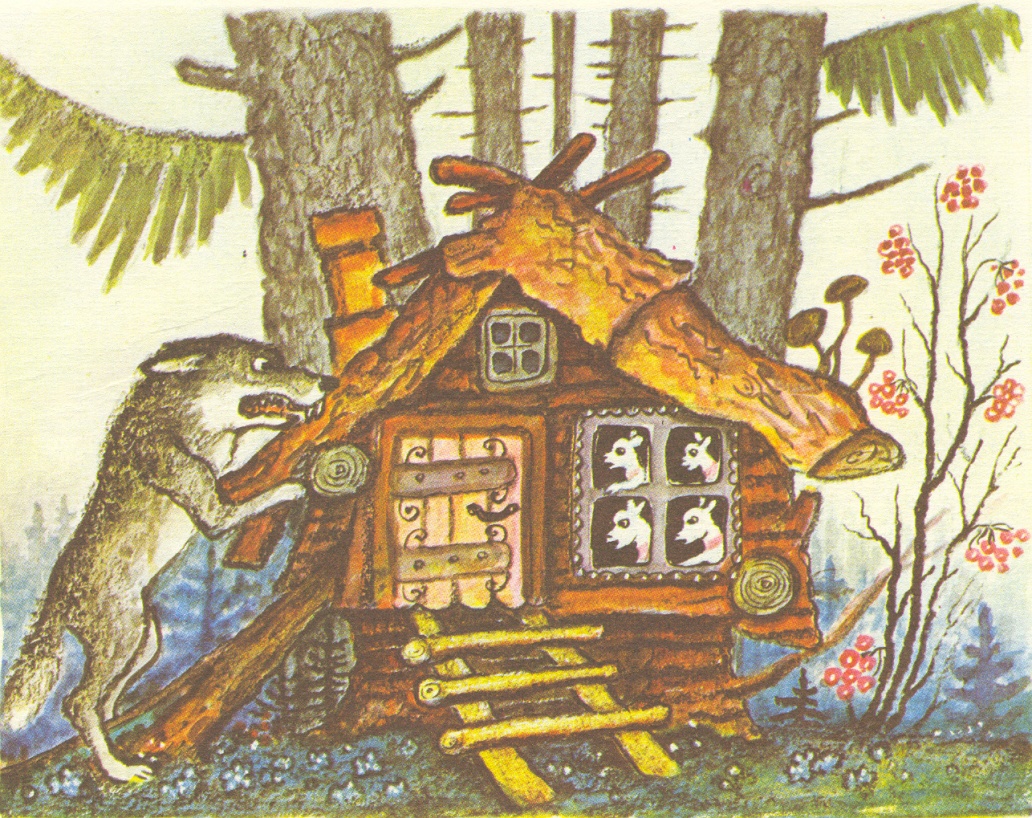 Иллюстрация Ю.Васнецова “Котик”в книге “У нас-то какие дела”, посвященная дочери Лизе
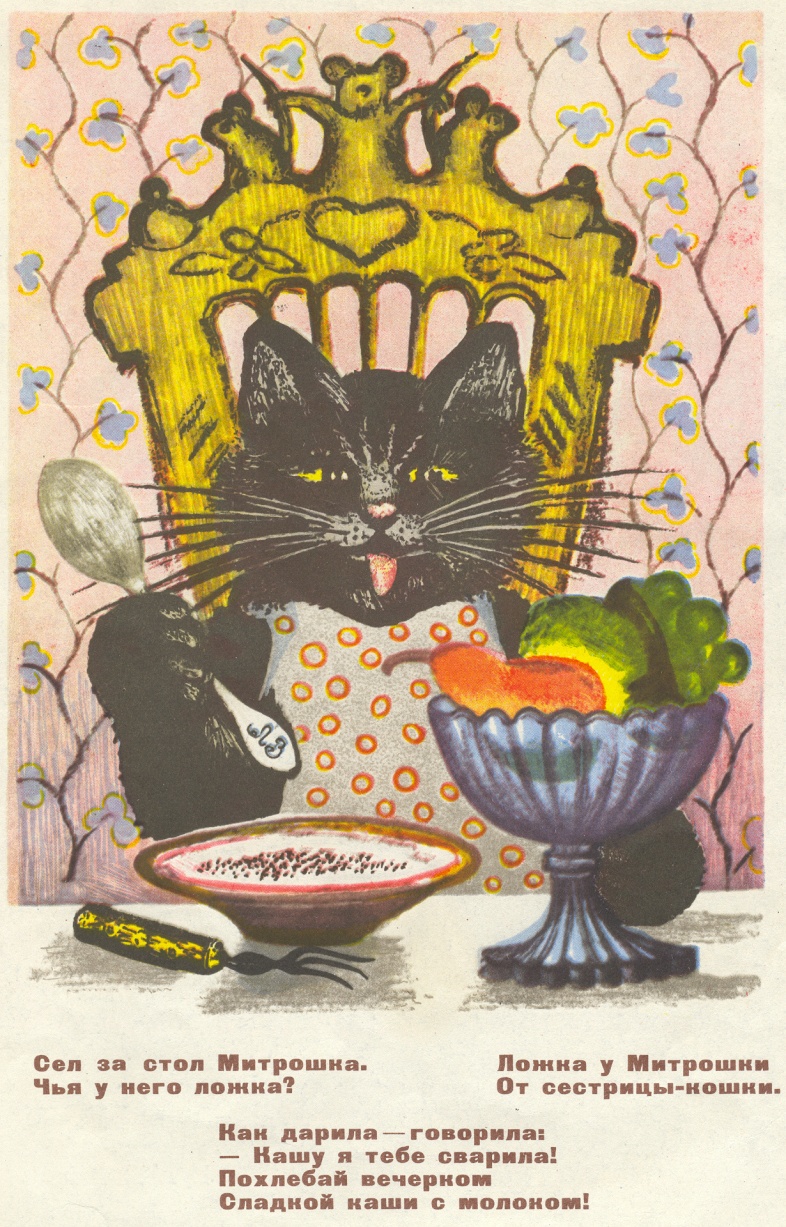 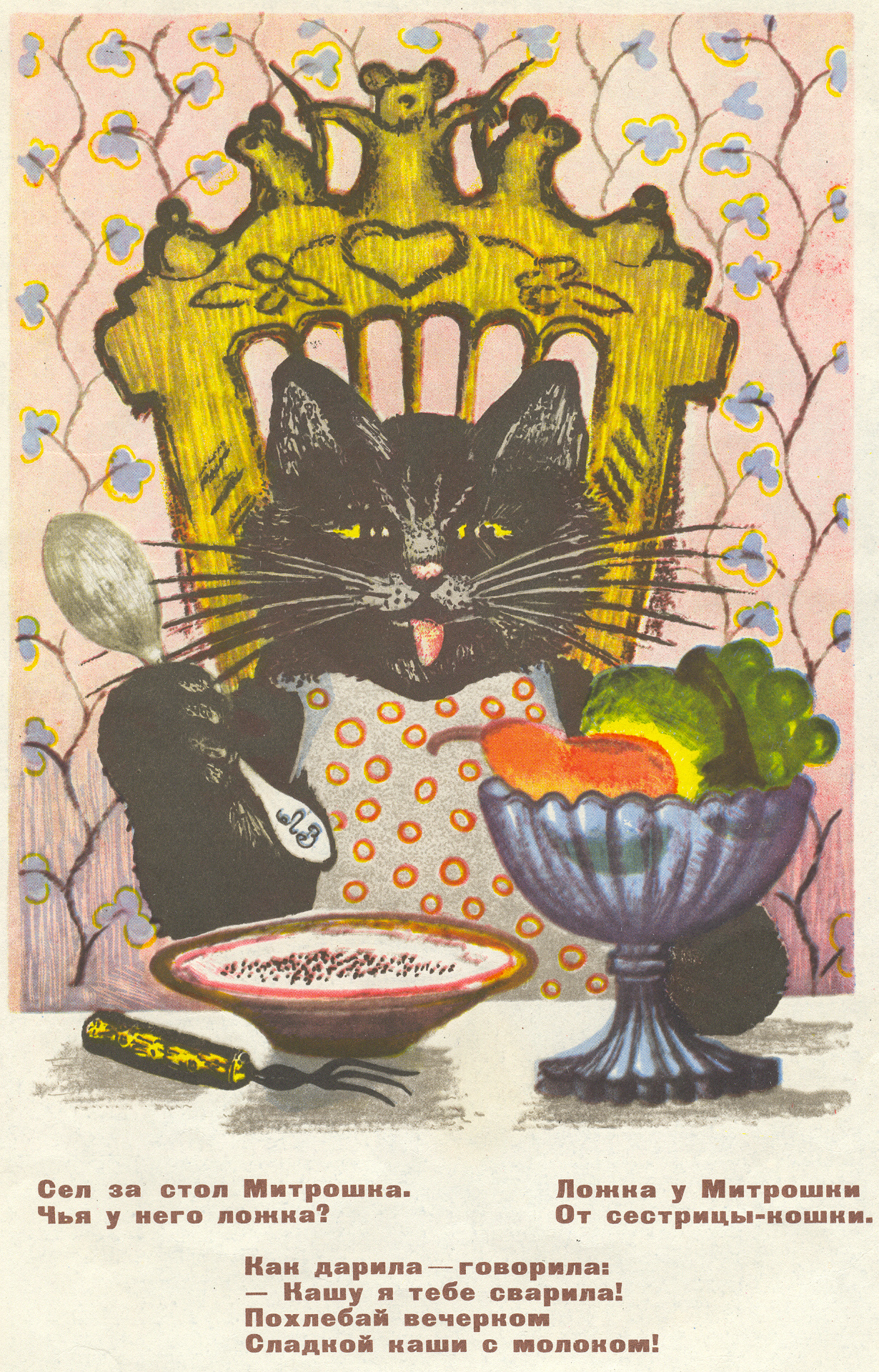 На ложке-инициалы “ЛВ” - Лиза Васнецова
Иван Яковлевич Билибин
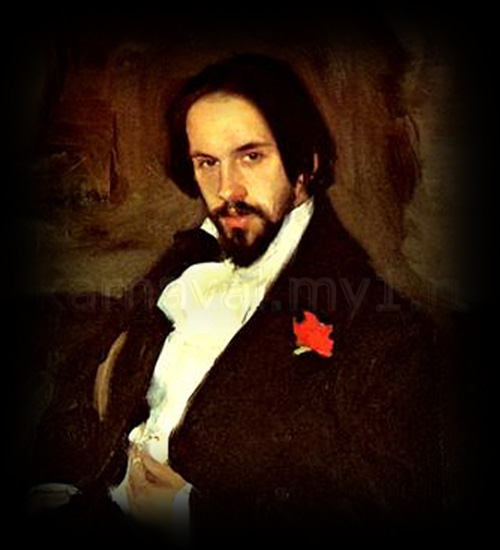 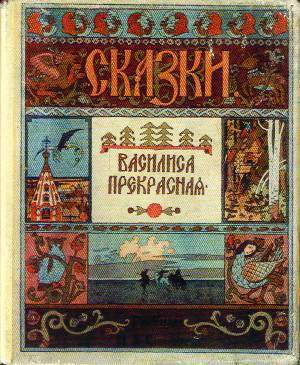 Иван Яковлевич Билибин (1876-1942 ) получил известность как один из самых оригинальных мастеров графики, создатель особого типа иллюстрированной книги. Художник здесь являлся не только автором рисунков, но и всех декоративных элементов книги - обложки, инициалов, особого вида шрифта и орнаментальных украшений.
Художник-иллюстратор
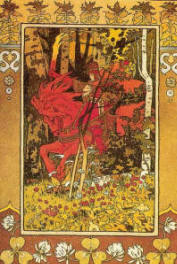 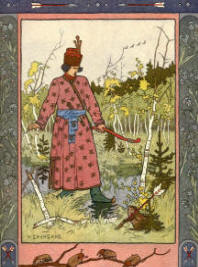 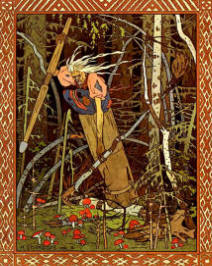 Он был одним из первых, кто начал рисовать иллюстрации к русским народным сказкам и былинамРаботал он над книгами небольшого объёма, так называемыми «книжками-тетрадками», и оформлял их так, чтобы всё в этих книжках: текст, рисунки, орнамент, обложка — составляло единое целое. И иллюстрациям в них было отведено столько же места, сколько и тексту.
Творчество И. Я. Билибина
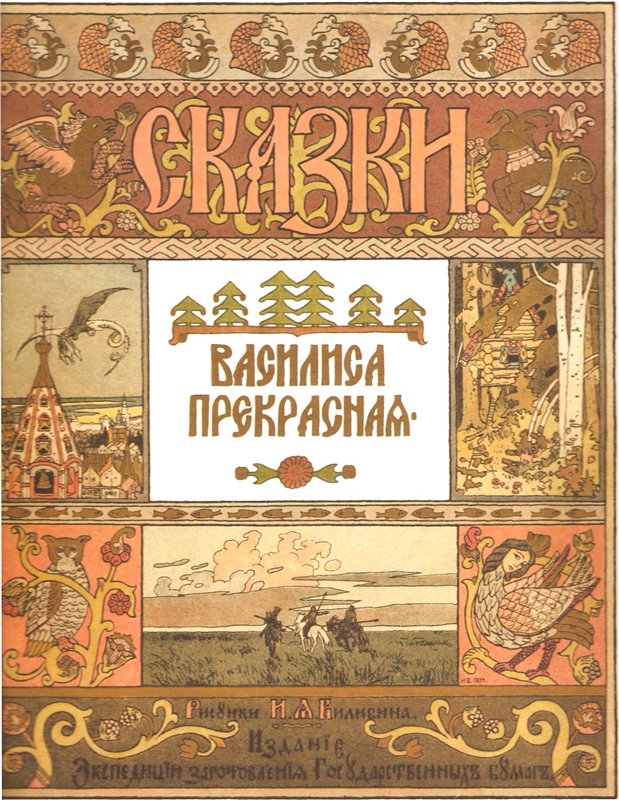 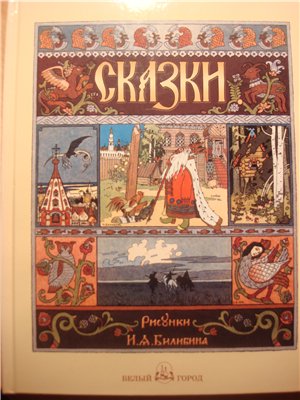 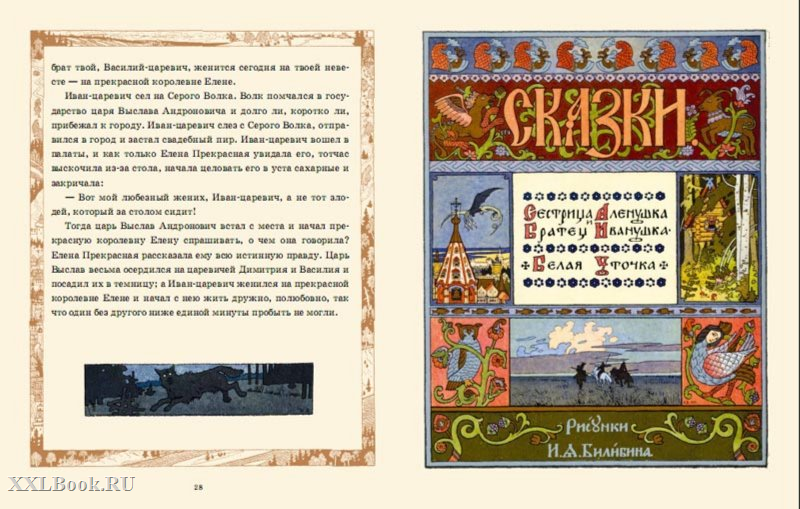 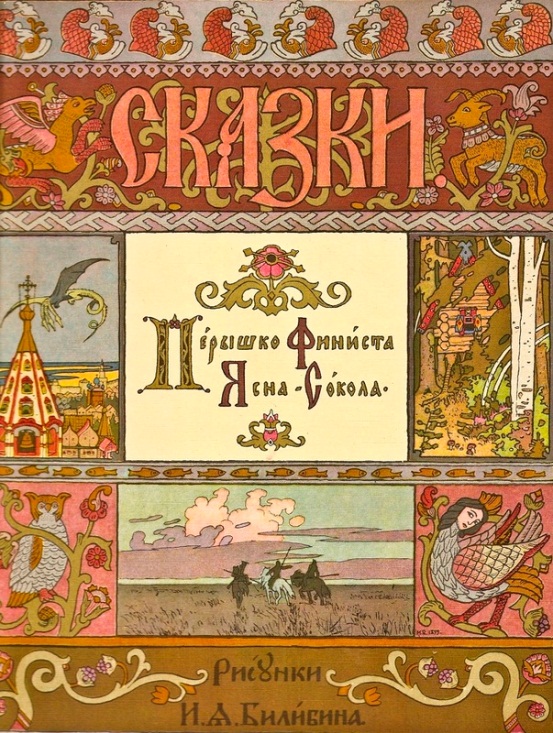 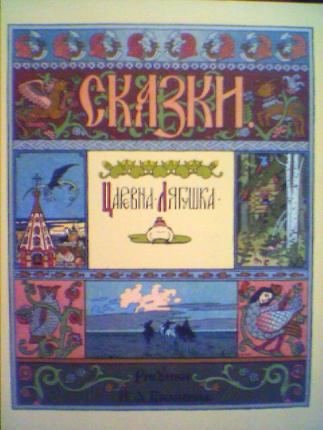 Открываете книжку — и видите: заглавные буквы сказки похожи на красочные буквы древних рукописных книг. Иллюстрации напоминают яркий ковёр с причудливым рисунком.
Иллюстрации бываю цветные и черно-белые
Иллюстрация к «Cказке о царе Салтане»             Иллюстрация к «Cказке Царевна-лягушка»
Художник-иллюстратор творчества А. С. Пушкина
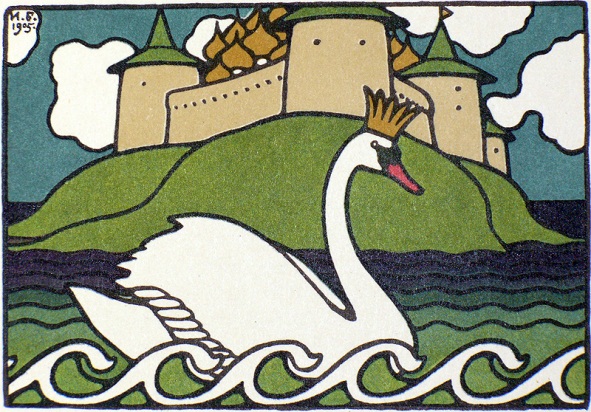 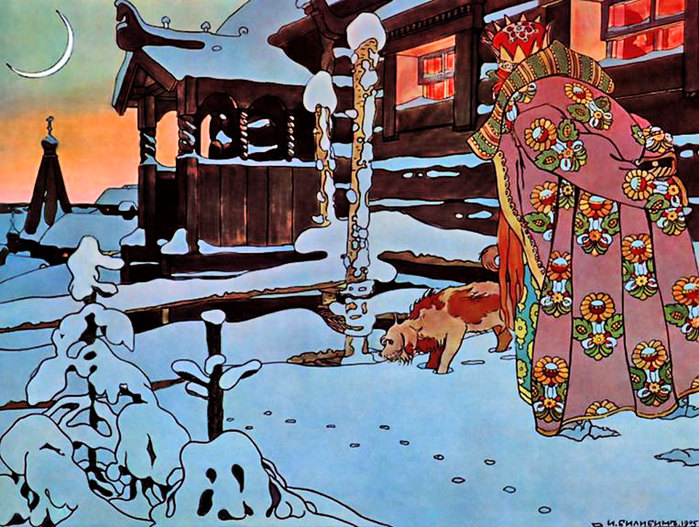 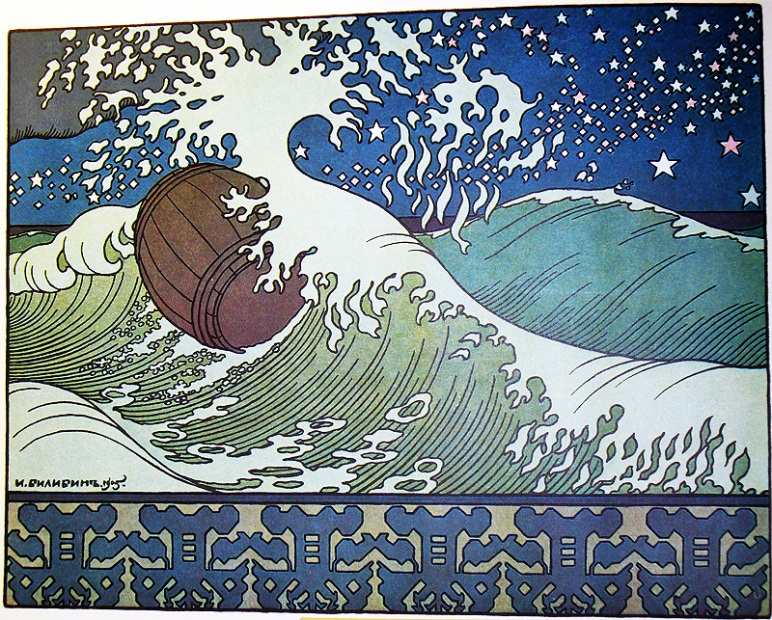 Известны его работы к сказкам А. С. Пушкина "Сказка о царе Салтане", "Сказка о золотом петушке", "Сказка о рыбаке и рыбке".
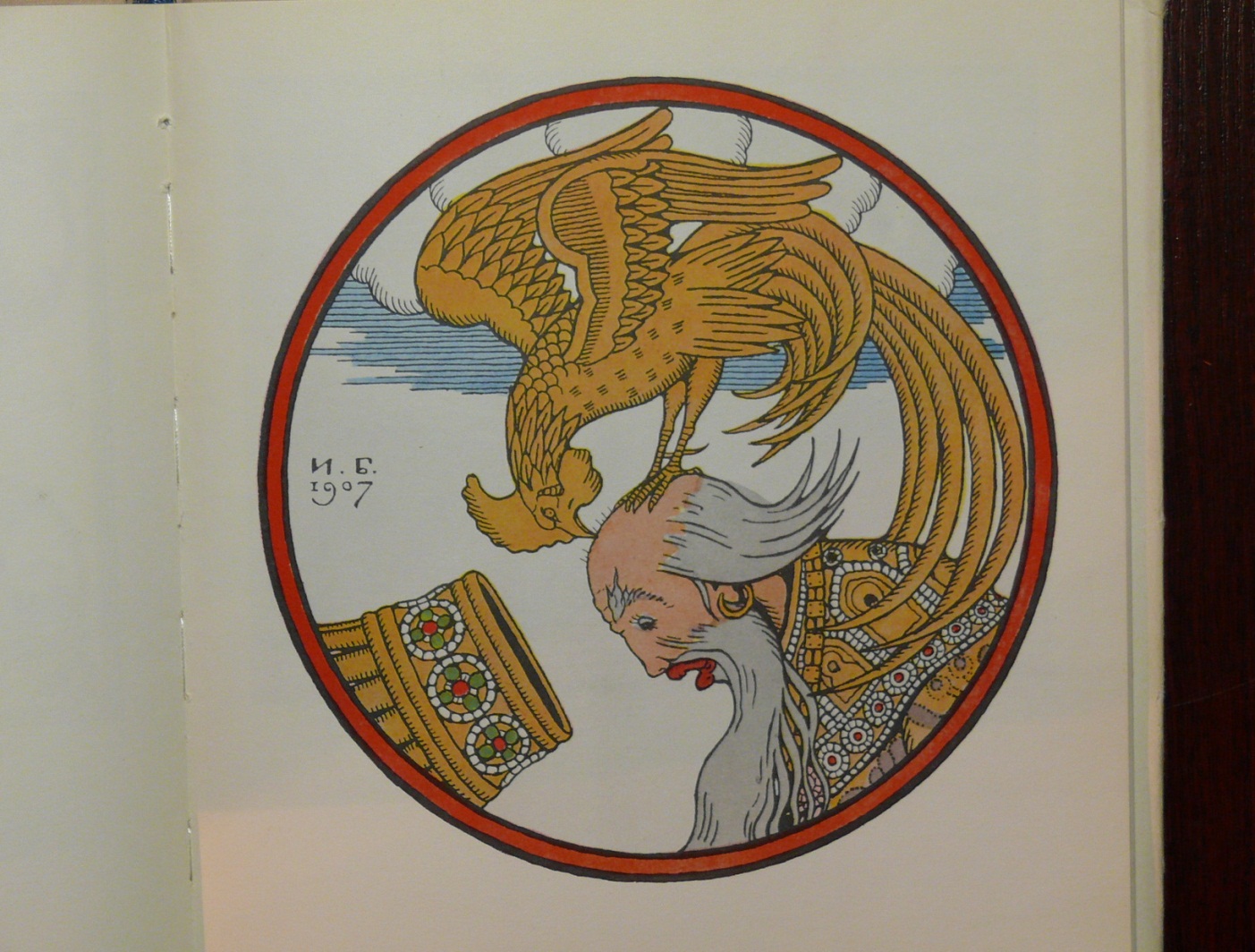 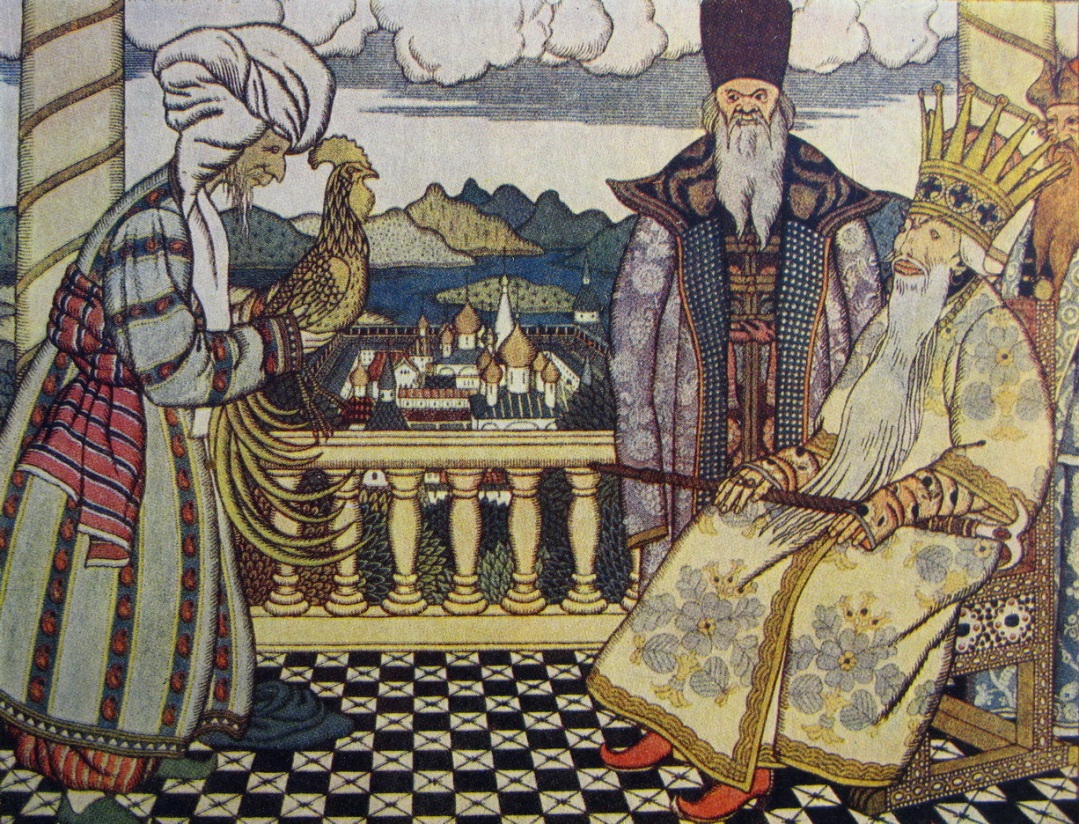 Настоящим праздником была для Билибина работа над рисунками к «Сказке о золотом петушке» А. С. Пушкина (1799—1837). Вот где можно было дать волю фантазии! А как интересно рассматривать эти рисунки!
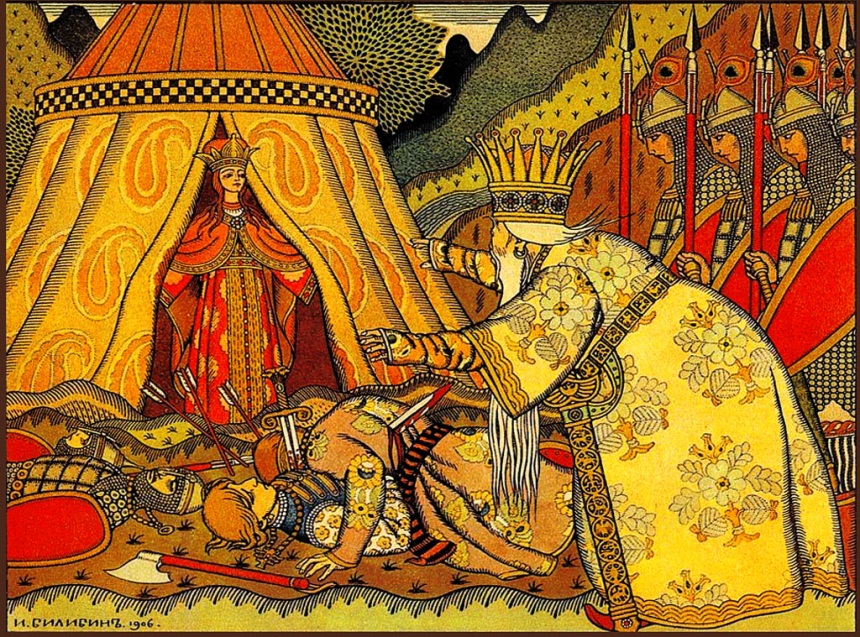 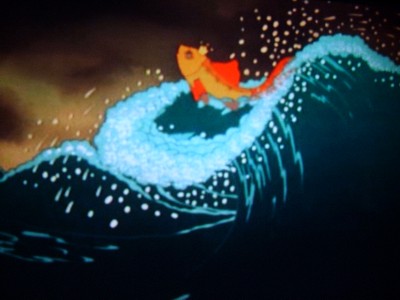 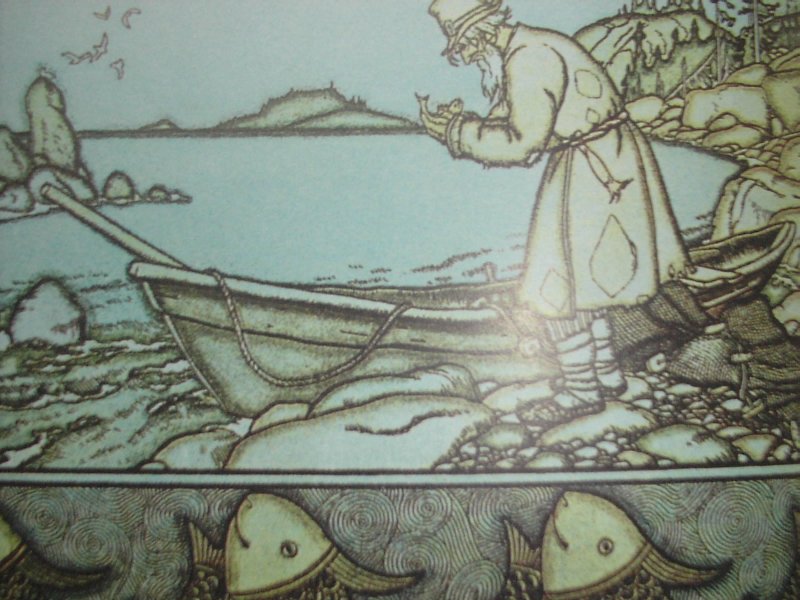 Одна из особенностей иллюстраций Билибина - это юмор и та беспощадная и острая ирония, которая так характерна для русских народных сказок.
 Сказочные герои - добрые и злые, прекрасные и безобразные - волновали нас с детства, учили любить добро и красоту, ненавидеть зло, трусость, несправедливость.
Заключение
Читая рассказы о художниках, тексты сказок, рассматривая иллюстрации к ним, вы совершите увлекательное путешествие в Страну сказок и красок.Желаем вам приятного путешествия!
СПАСИБО ЗА ВНИМАНИЕ!